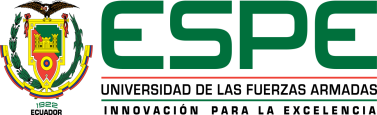 “POLÍTICAS DE SEGURIDAD DE LA INFORMACIÓN PARA LA UNIVERSIDAD CENTRAL DEL ECUADOR BAJO LOS ESTÁNDARES ISO/IEC 27000 Y COBIT 5”
Autores: 
Ing. Marcela del Rocío Baldeón Gutiérrez
Ing. José Guanopatín Safla
Tutor: Ing. Pablo Xavier Parra Moreira MSc.
“Las organizaciones gastan millones de dólares en firewalls y dispositivos de seguridad, pero tiran el dinero porque ninguna de estas medidas cubre el eslabón más débil de la cadena de seguridad: la gente que usa y administra los equipos”.

Kevin Mitnick
2
temario
CAP I.    Introducción
CAP II.   Fundamentación Teórica
CAP III.  Memoria Técnica Metodológica
CAP IV. Conclusiones y Recomendaciones
ANEXO 4. Políticas de Seguridad de la Información
3
INTRODUCCIÓN
Antecedentes

La Dirección de Tecnologías de la Información y Telecomunicaciones de la Universidad Central del Ecuador tiene la necesidad de establecer políticas de seguridad de la información que ayuden a mantener un control y resguardo adecuado de los activos de información.

Importancia de la Investigación

El desarrollo de políticas de seguridad de la información es de gran importancia, pues se debe incorporar una cultura de prevención y protección frente a amenazas y vulnerabilidades que pongan en riesgo la integridad, confiabilidad y disponibilidad de la información que se maneja dentro de la Universidad Central del Ecuador.
4
OBJETIVOS
Objetivo General

Elaborar Políticas de Seguridad de la Información para la Dirección de Tecnologías de la Información de la Universidad Central del Ecuador.

Objetivos Específicos

Identificar y determinar las amenazas, riesgos y vulnerabilidades que afecten desfavorablemente a la institución y sus recursos (personas, instalaciones y tecnologías).
Determinar controles que aseguren los recursos (personas, instalaciones y tecnologías).
Definir políticas para el acceso físico y lógico hacia los activos tecnológicos, de información y conectividad.
Concientizar al personal y demás usuarios de la Universidad Central del Ecuador sobre la importancia de la seguridad de la información.
Proponer procesos y procedimientos en la Dirección de Tecnologías de la Información y Telecomunicaciones (DTIC) para el control de los activos de la información.
5
FUNDAMENTACIÓN TEÓRICANORMAS, ESTÁNDARES Y BUENAS PRÁCTICAS
NORMA ISO/IEC 27002:2005

Guía de buenas prácticas en donde se describen los objetivos de control y los controles recomendados para la seguridad de la información. 
Contiene 39 objetos de control, 133 controles agrupados en 11 dominios, esta norma no es certificable.

Dominios norma ISO/IEC 27002:2005

A.5: Políticas de Seguridad de la Información
A.6: Aspectos Organizacionales para la Seguridad de la Información
A.7: Gestión de Activos
A.8: Seguridad de Recursos Humanos
A.9: Seguridad Física y Ambiental
A.10: Gestión de Comunicaciones y Operaciones
A.11: Control de Acceso
A.12: Adquisición, Desarrollo y Mantenimiento de Sistemas de Información
A.13: Gestión de Incidentes de Seguridad de la Información
A.14: Gestión de la Continuidad del Negocio
A.15: Cumplimiento
6
COBIT

Guía de mejores prácticas presentada como marco de gobierno dirigido al control y supervisión de las tecnologías de la información, proporciona una serie de herramientas para que la gerencia pueda integrar los requerimientos de control con los aspectos técnicos alcanzando el alineamiento con los objetivos estratégicos del negocio.

Ayuda a crear el valor óptimo desde la tecnología de la información (TI) manteniendo el equilibrio entre la generación de beneficios y la optimización de los niveles de riesgo y el uso de recursos.

Productos de COBIT 5

El marco de COBIT 5 para el gobierno y gestión de las TI de la empresa, se construye sobre cinco principios básicos que sirven de guía sobre los catalizadores.
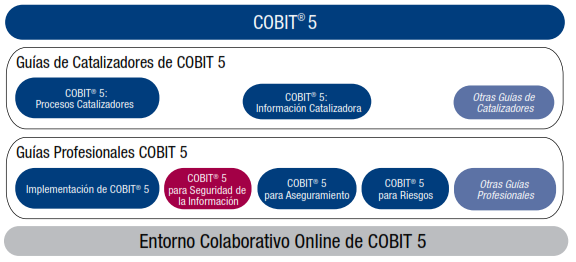 7
Modelo de Referencia de Procesos de COBIT 5
Los procesos de gobierno y gestión de COBIT 5 son 37, cada dominio contiene un número de procesos de acuerdo al área más relevante de actividad cuando se considera a TI a un nivel empresarial.

Las empresas deben implementar COBIT 5 mediante la selección de los procesos de gobierno y gestión que cubran las áreas fundamentales y sus metas, teniendo en cuenta su situación y el entorno en el que se desarrollan.
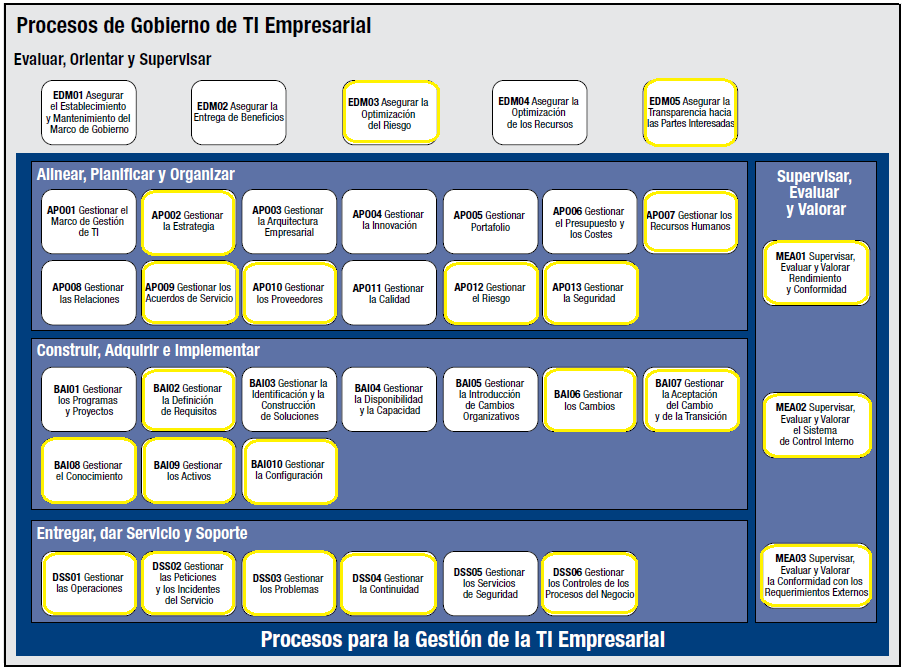 8
Modelo de Capacidad de los Procesos de COBIT 5(PAM - Process assessment model)
Se utiliza para medir la capacidad y madurez actual o en el estado en que se encuentran los procesos relacionados con las TI de una empresa, para definir un estado de madurez requerido.

Basado en la norma ISO/IEC 15504, que proporciona un marco para la evaluación de capacidad de proceso. Es usada en empresas con deficiencias en planificación, dirección, supervisión y control; ayuda a mejorar procesos, productos y servicios permitiendo evaluar las organizaciones utilizando niveles de madurez.
Escala de Calificación PAM

N (No alcanzado): Hay muy poca evidencia que se alcanza el atributo definido en el proceso de evaluación.
P (Parcialmente alcanzado): Hay alguna evidencia de aproximación, y algún logro del atributo definido en el proceso evaluado. 
L (Ampliamente alcanzado): Hay evidencia de un enfoque sistemático y de un logro significativo del atributo definido en el proceso evaluado. Pueden encontrarse algunas debilidades relacionadas con el atributo en el proceso evaluado.
F (Completamente alcanzado): Existe evidencia de un completo y sistemático enfoque y un logro completo del atributo definido en el proceso evaluado. No existen debilidades significativas relacionadas con el atributo en el proceso evaluado.
9
Estándar AS/NZS 4360:1999: Administración de Riesgos
Proceso de Administración de Riesgos
 
Es un proceso iterativo que consta de pasos, los cuales, cuando son ejecutados ensecuencia, posibilitan una mejora continua en el proceso de toma de decisiones, puede ser aplicada en niveles jerárquicos u operativos y en proyectos o áreas específicas.
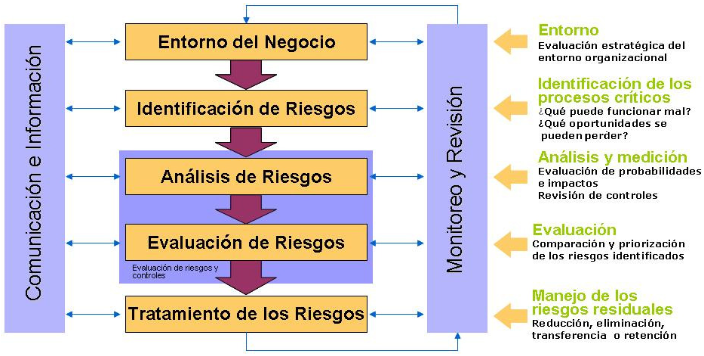 10
POLÍTICAS PARA LA SEGURIDAD DE LA INFORMACIÓN
Definición de Seguridad de la Información

Asegura que dentro de la empresa, la información está protegida contra su divulgación a usuarios no autorizados (confidencialidad), modificación inadecuada (integridad) y su falta de acceso cuando se la necesita (disponibilidad). (ISACA, 2012)

Definición de Políticas para la Seguridad de la Información

Las políticas son medios para definir un comportamiento deseado en los miembros del personal interno de las instituciones, estas surgen como una herramienta que ayuda a concientizar sobre la importancia de la seguridad de la información dentro de los procesos y actividades que se desarrollan diariamente.   

Marco de Políticas para la Seguridad de la Información

Las políticas proveen marcos de referencia que proporcionan una estructura (jerárquica), a la cual se debe regir para la consecución de los objetivos organizacionales. 

Las personas que aprueban las políticas de la empresa.
Las consecuencias de no cumplir con la política.
Los mecanismos para la gestión de las excepciones.
La forma en la que se comprobará y medirá el cumplimiento con la política.
11
Principios de Seguridad de la Información 

Los principios de seguridad de la información, comunican las reglas de la institución para dar objetivos de gobierno y los valores empresariales, según hayan sido definidos por el Consejo de Administración y la Dirección Ejecutiva. Estos principios necesitan ser limitados en número y estar expresados en un lenguaje simple y enunciar, tan claro como sea posible, los valores fundamentales de la empresa. (ISACA, 2012)

Adaptar las Políticas al Entorno de la Empresa

Las políticas y el marco de políticas deben alinearse con los objetivos, la estrategia y el apetito de riesgo de la empresa; además se debe considerar la situación en la que se encuentra la empresa, ya que depende del tipo de organización y del entorno al que pertenece para establecer el contenido de la política. 
 
Entre los factores a ser considerados para adaptar las políticas a la empresa se tiene:

Normas y reglamentos aplicables únicamente a la empresa.
Requisitos del negocio operativos funcionales.
Necesidades de propiedad intelectual y protección de datos competitivos.
Políticas existentes de alto nivel y protección de datos competitivos.
Diseños únicos de arquitectura de TI de la empresa.
Regulaciones gubernamentales, etc.
12
METODOLOGÍA DE LA INVESTIGACIÓN
13
DIAGNÓSTICO SITUACIONAL
Análisis del Nivel de Madurez de la Dirección de Tecnologías de la Información y Telecomunicaciones

La metodología de evaluación se desarrolló en base al marco de referencia COBIT 5 junto con su modelo de capacidad de procesos PAM que se basa en la norma ISO/IEC 15504, también se utilizó la norma ISO/IEC 27002:2005 de la cual se toman los dominios de seguridad de la información.
14
RESULTADOS DE LA ENCUESTA ANÁLISIS DEL NIVEL DE MADUREZ
15
RESULTADOS DE LA ENCUESTA Análisis del Nivel de Madurez
Los resultados obtenidos para la puntuación promedio y el porcentaje de cumplimiento para cada uno de los dominios de seguridad evaluados en la encuesta realizada al personal de la DTIC son:
16
RESULTADOS DE LA ENCUESTA Análisis del Nivel de Madurez
Porcentaje de cumplimiento derivado de la puntuación obtenida para cada uno de los dominios de seguridad de la información evaluados en la DTIC.
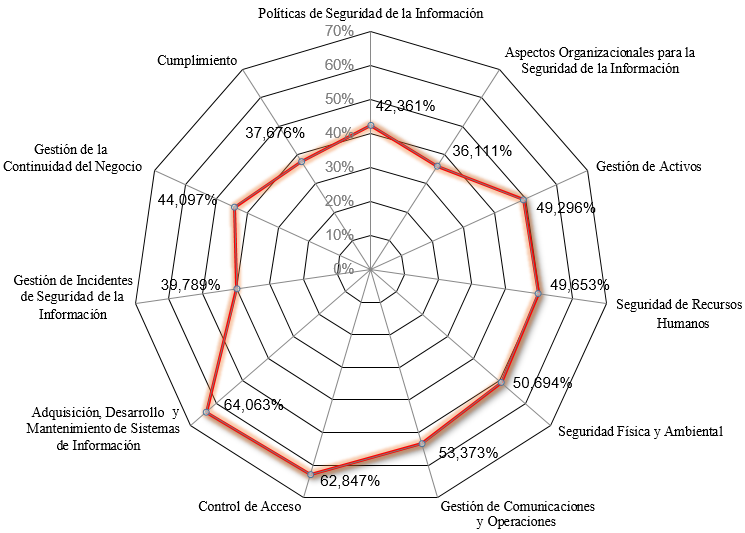 17
RESULTADOS DE LA ENCUESTA Análisis del Nivel de Madurez
18
ANÁLISIS Y EVALUACIÓN DE RIESGOS PARA LA SEGURIDAD DE LA INFORMACIÓN
Para la evaluación y análisis de riesgos se utilizó como base el Estándar AS/NZS 4360:1999: Administración de Riesgos.

Criterios de Valoración

Los criterios de valoración se establecieron mediante escalas cualitativas o descriptivas con las que se determinarán la probabilidad y el impacto de los riesgos detectados dentro de los procesos de la DTIC.
19
20
Matriz de Valoración y Mapeo de Riesgos
Se desarrolló la matriz de riesgos, en la cual se identificaron los riesgos inherentes asociados a los procesos y actividades más relevantes que maneja la DTIC, los controles y su valoración de acuerdo a la probabilidad e impacto.
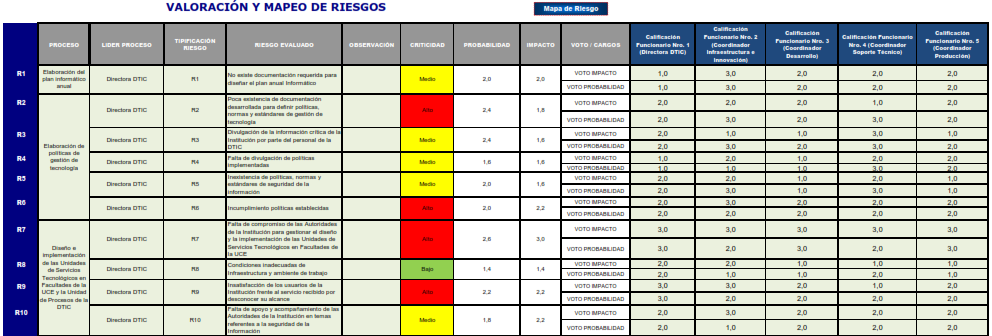 21
Resultados de Matriz de Riesgos
22
Políticas de Seguridad de la Información
Las políticas de seguridad de la información, proveerán a la DTIC una guía detallada que ayudará a implementar y llevar a la práctica los principios que establecen los estándares y normas; para ello se requiere de un alto compromiso de las autoridades de la Institución, además de considerar revisiones y actualizaciones periódicas de las políticas ya definidas que determinen falencias y debilidades en los controles instaurados de acuerdo a la evolución del área. 
 
A continuación se lista las políticas más relevantes que fueron desarrolladas  para la DTIC:
 
Política de seguridad de la información.
Política de control de acceso.
Política de seguridad de la información del personal.
Política de seguridad física y ambiental.
Política de gestión de incidentes.
Política de continuidad de negocio y recuperación ante desastres.
Política de gestión de activos.
Reglas de comportamiento (uso aceptable).
Política de adquisición, desarrollo de software y mantenimiento de sistemas de información.
Política de gestión de proveedores.
Política de gestión de comunicaciones y operaciones.
Política de cumplimiento.
Política de gestión de riesgos.
23
Anexo 4: Políticas de seguridad de la información
Ejemplo Política
Estructura de las Políticas de Seguridad de la Información
24
CONCLUSIONES
Las políticas de seguridad de la información propuestas en este proyecto de tesis, son el resultado del análisis de madurez y evaluación de riesgos efectuado en la Dirección de Tecnologías de la Información y Telecomunicaciones, basado en los dominios de seguridad de la información establecidos por la norma ISO/IEC 27002:2005 y COBIT 5, de los cuales se han tomado los controles adecuados para su desarrollo, a fin de proporcionar una guía de mejores prácticas que aseguren los procesos y actividades tecnológicas.

La DTIC no posee controles adecuados que ayuden a reducir riesgos identificados en los activos de información, las directrices que proponen las normas y estándares para la seguridad de la información ISO/IEC 27002, COBIT 5 y AS/NZS 4360:1999 brindarán oportunamente una adecuada solución a estos eventos, garantizando así la disponibilidad e integridad de la información.
25
CONCLUSIONES
De acuerdo a la evaluación realizada se puede evidenciar que existe un gran desconocimiento de las normas, estándares y políticas para seguridad de la información por parte del personal que labora en la DTIC,  lo que conlleva a una inadecuada toma de decisiones al momento de enfrentarse a riesgos y amenazas.   

La DTIC no posee controles para la seguridad de la información implementados, lo cual puede provocar la manipulación o pérdida de información sensible; mediante las políticas de seguridad de la información se intenta involucrar a los usuarios para que comprendan que siguiendo estos mecanismos de protección se logrará tener un mayor aseguramiento de la información.
26
recomendaciones
El desarrollo y la implementación de políticas de seguridad de la información para la DTIC, es una solución integral que procura resguardar, preservar y administrar de manera eficiente los recursos tecnológicos con los que cuenta la institución. Estas políticas también ayudarán a prevenir, evitar, minimizar y controlar los incidentes de seguridad que puedan provocar daños en sistemas o infraestructura.

La DTIC debe instaurar una estrategia de seguridad de la información apropiada y acorde a los objetivos estratégicos de la Universidad Central del Ecuador, en la que se integren auditorías periódicas con las que se pueda identificar las causas de vulnerabilidades o errores en los procesos que mantiene la institución y establecer un plan de seguridad de la información que determine la confidencialidad, disponibilidad e integridad para dichos procesos. 

El personal de la DTIC que se encuentra inmerso en procesos tecnológicos debe ser capacitado y preparado constantemente en temas relacionados con seguridad de la información, para así poseer los conocimientos y herramientas adecuados para afrontar y responder inmediatamente ante cualquier amenaza o vulnerabilidad.
27
recomendaciones
Se debe tener la participación y el apoyo de las autoridades, así como de todas las áreas y departamentos de la Universidad Central del Ecuador, con la cual la implementación de las políticas de seguridad de la información se realizarán de manera efectiva.

Contar con una buena implementación de políticas de seguridad de la información debe ser un punto clave en toda la Institución, por lo cual es necesario tener el compromiso de seguir y respetar lineamientos, recomendaciones, reglas, normas o protocolos.

Las directrices y alcances contenidos en las Políticas de Seguridad de la Información propuestas para la DTIC, son susceptibles de mejorar continua, por lo tanto son factibles de someter a modificaciones, actualizaciones y cambios periódicos para mantenerla vigente y aplicable de acuerdo a la madurez en que la DTIC se encuentre; optimizando así los diferentes servicios y actividades que se realizan en la Institución para mantener un nivel adecuado de seguridad de la información y poder incorporar los cambios de manera más dinámica y en menor tiempo.
28
MUCHAS GRACIAS
29